French
Talking about work experience (Part 1/2)
Using the present and perfect tenses

Downloadable Resource
Madame Sheikh
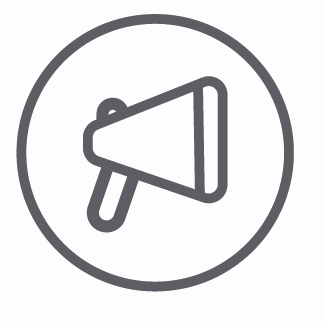 [ e ]
samedi
cela
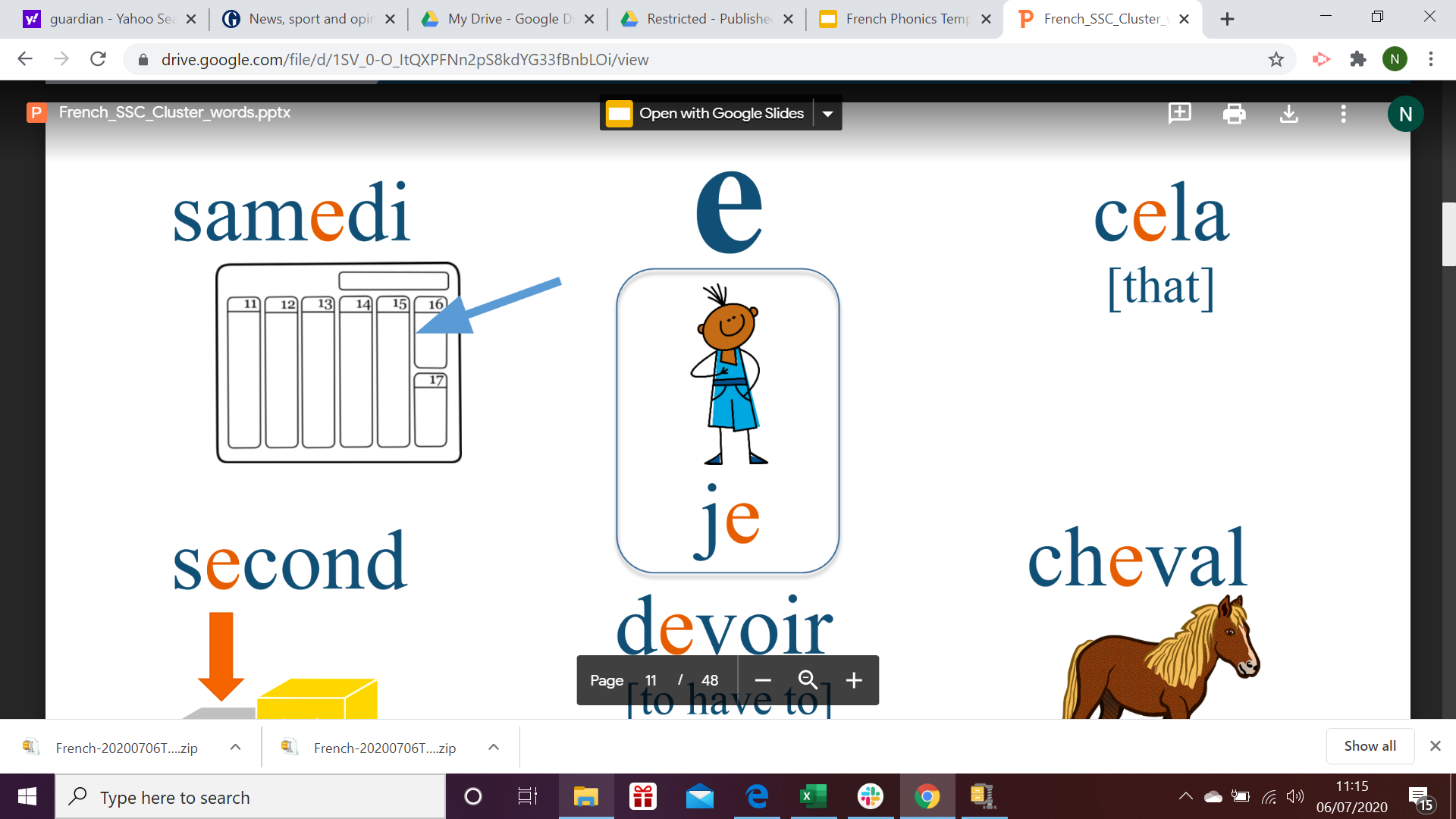 [that]
devoir
[to have to]
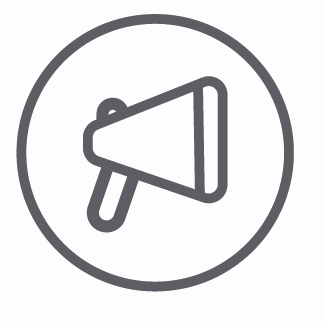 [ é ]
bébé
téléphone
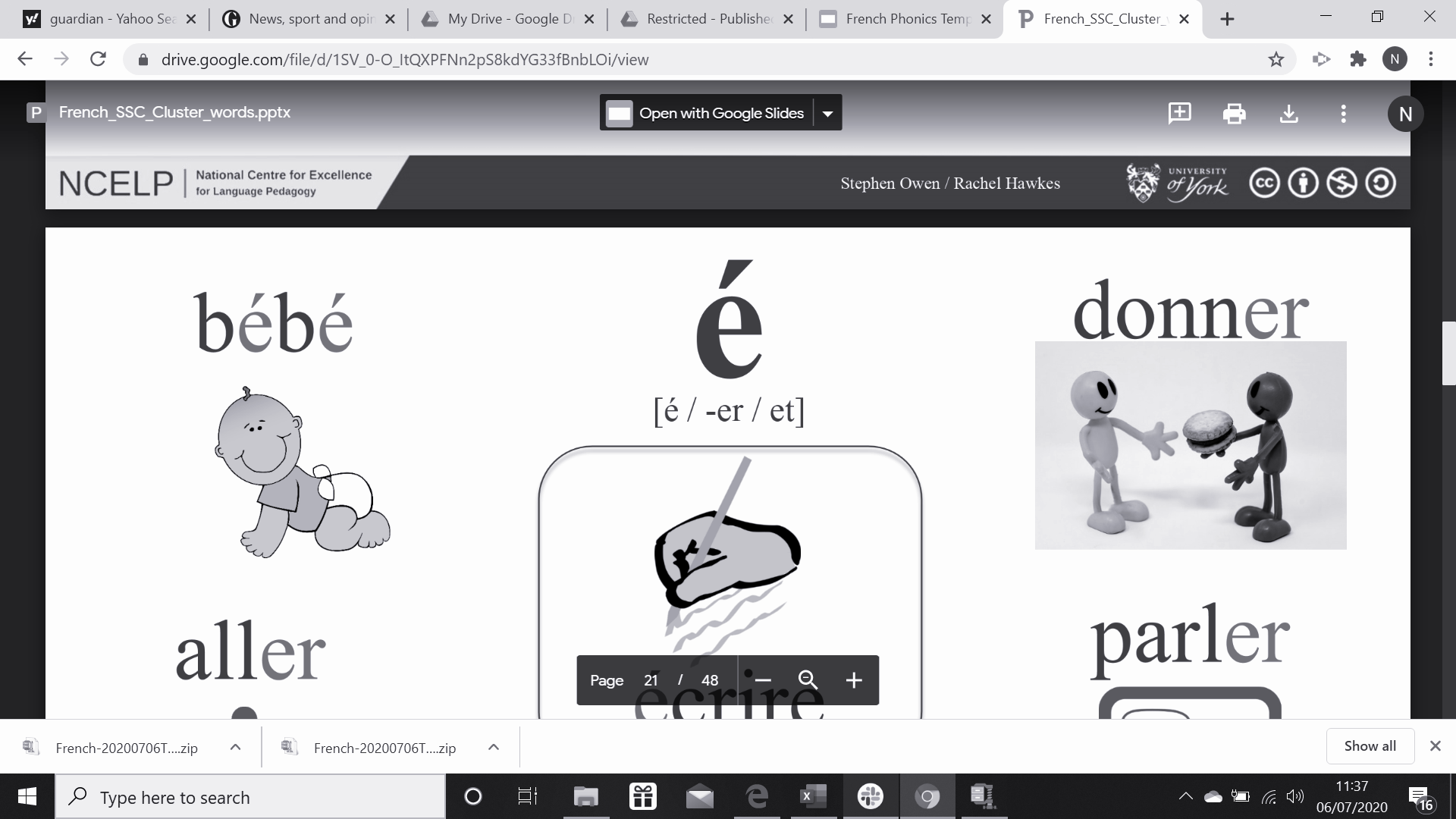 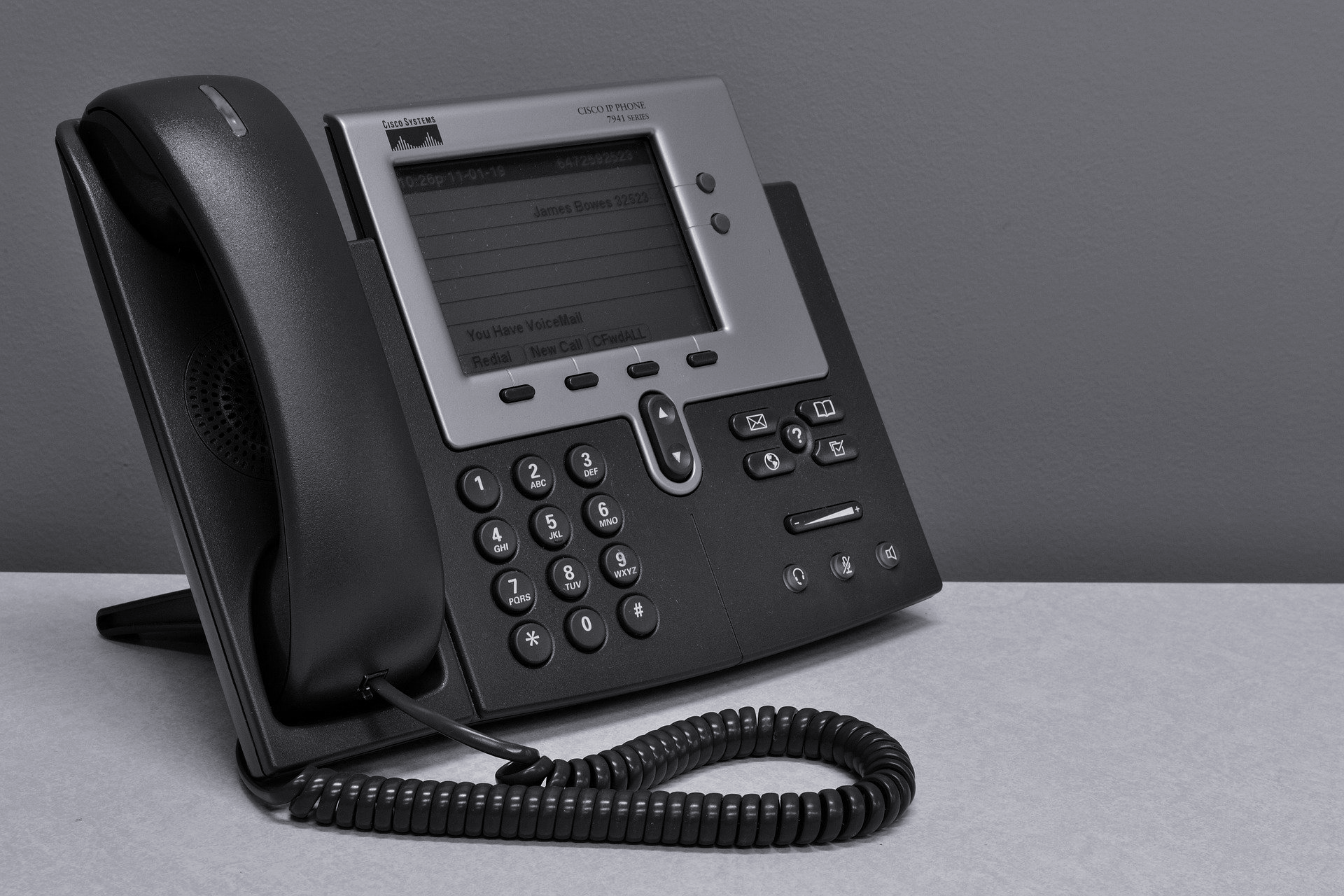 été
[summer]
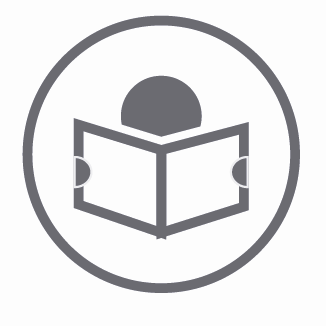 Remember: infinitives can be translated as ‘to…’ as well as the gerund ‘...ing’.
Using the present and perfect tenses - er verbs
J’ai tapé des documents.
Je tape des documents.
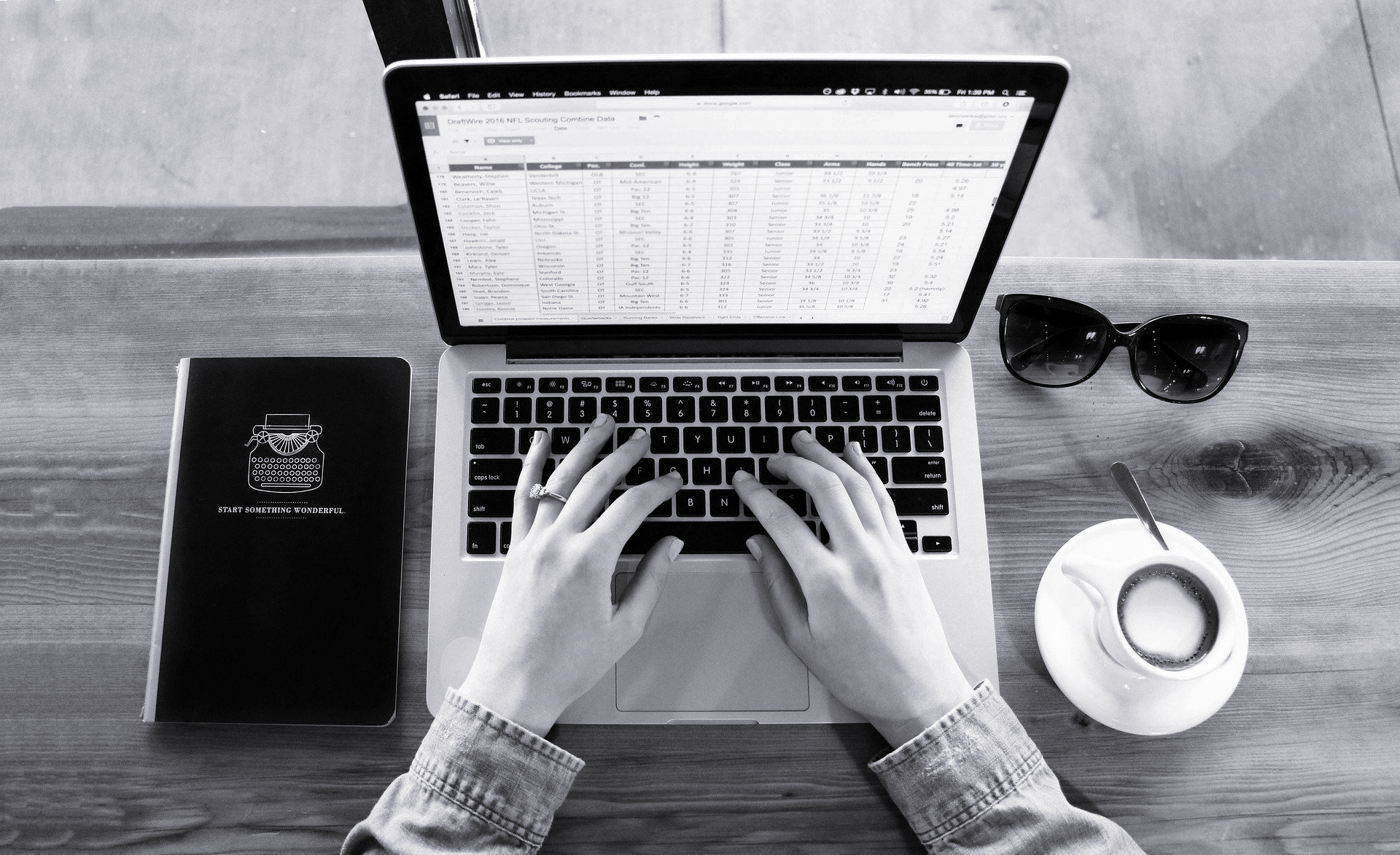 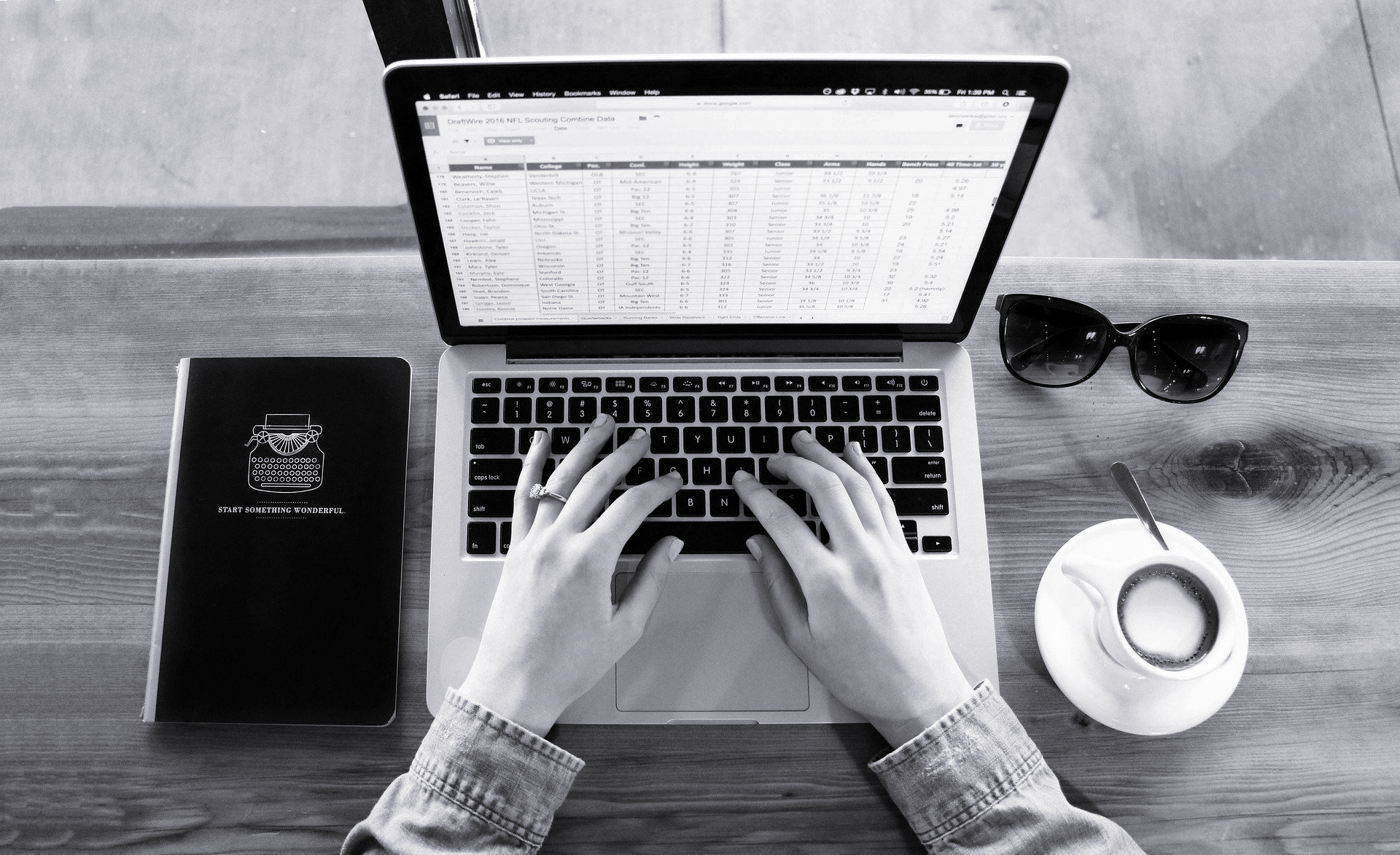 I have typed documents.
I type documents.
I typed documents.
For -er verbs like taper, the past participle ends in é.
Using the present and perfect tenses - ir verbs
Je sers les clients.
J’ai servi les clients.
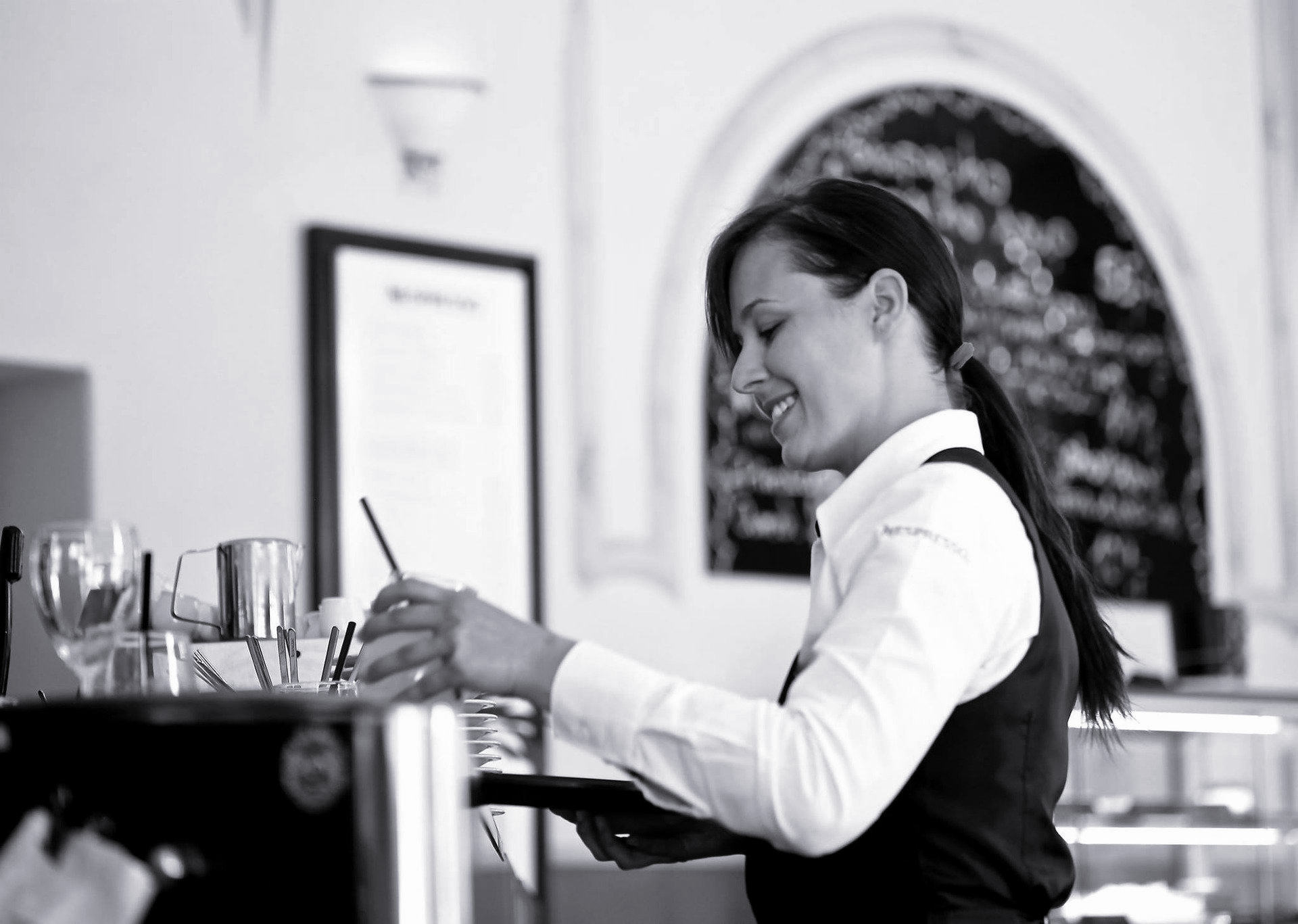 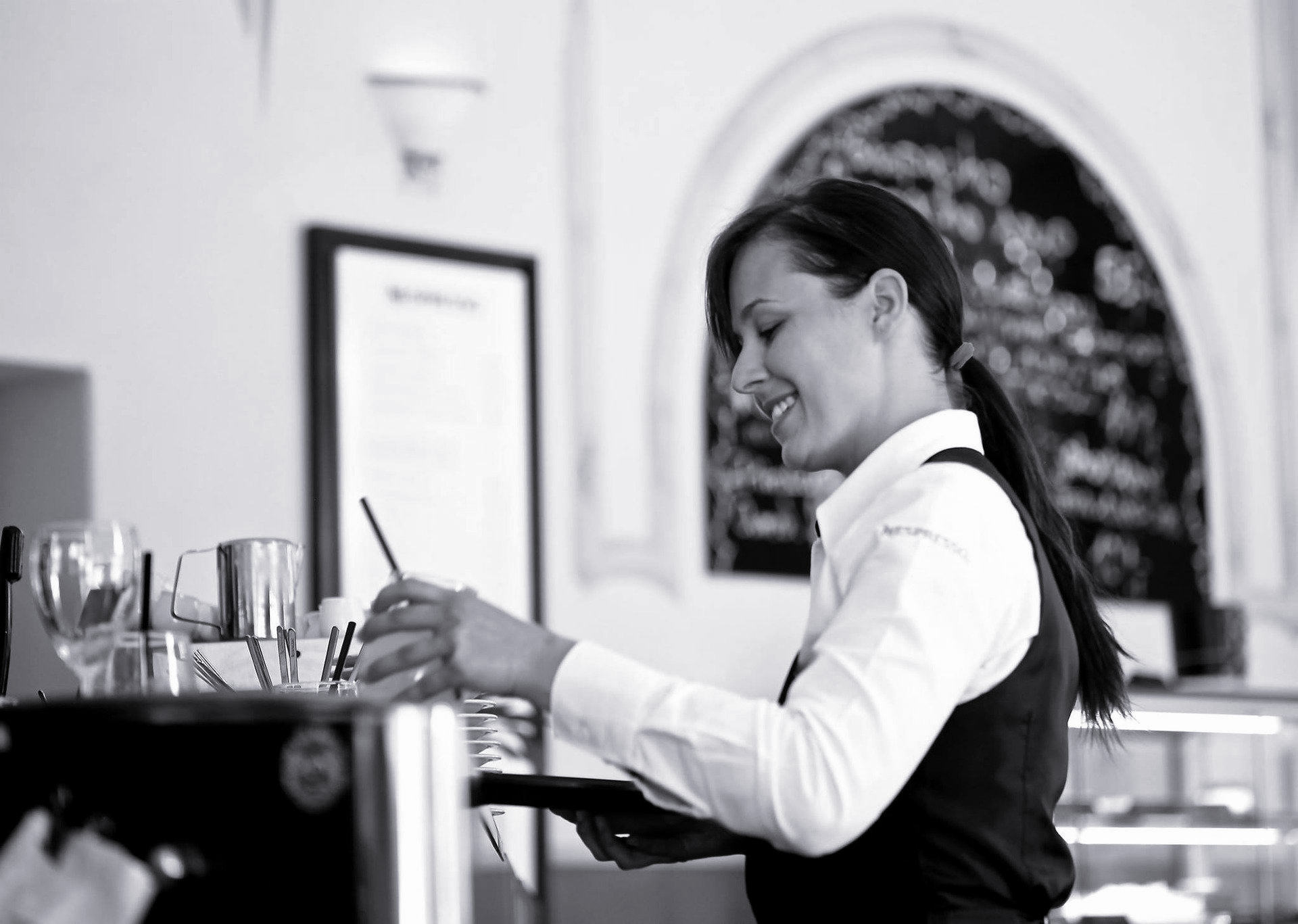 I have served customers.
I serve customers.
I served customers.
For -ir verbs like servir, the past participle ends in i.
Using the present and perfect tenses - re verbs
J’ai répondu au téléphone.
Je réponds au téléphone.
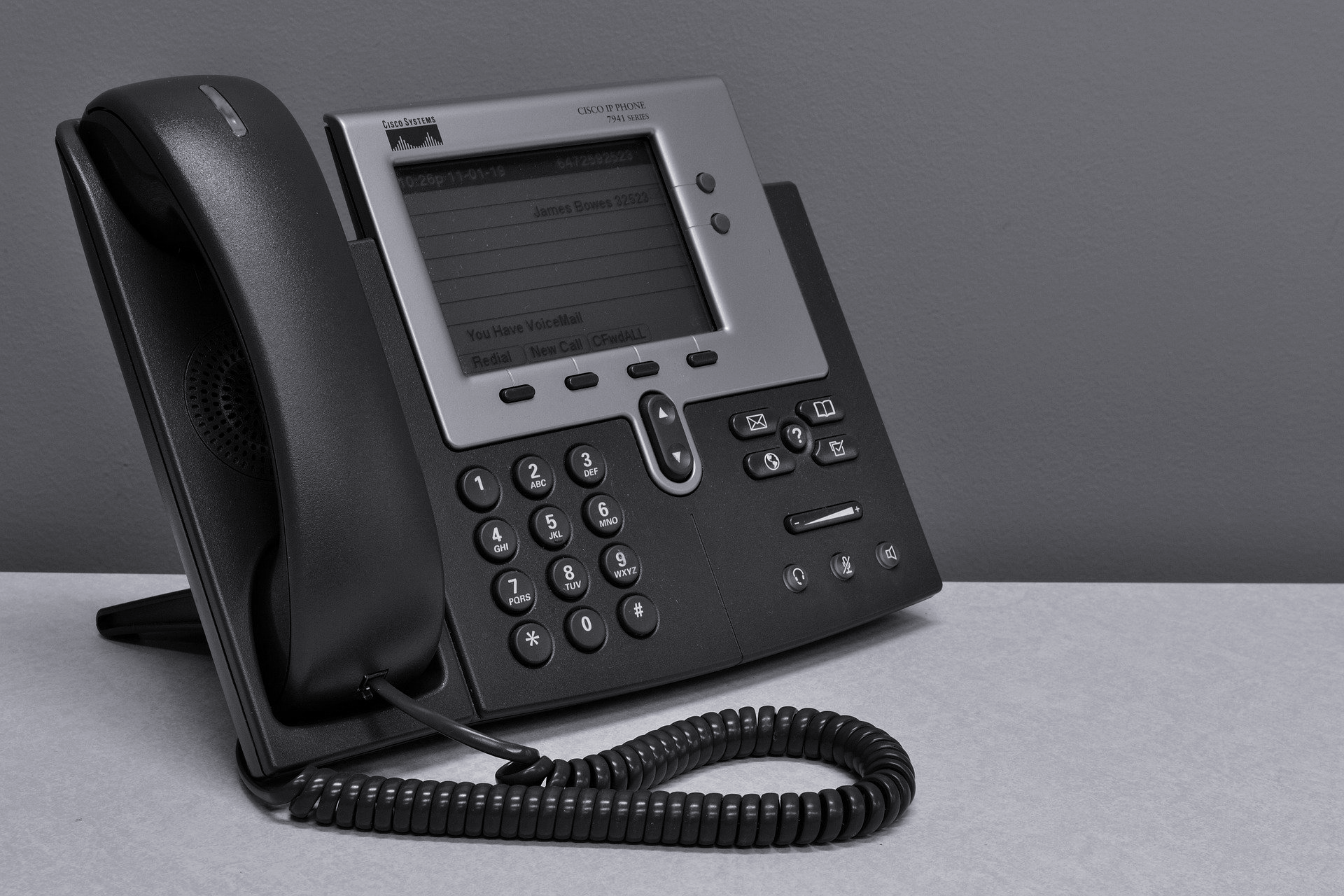 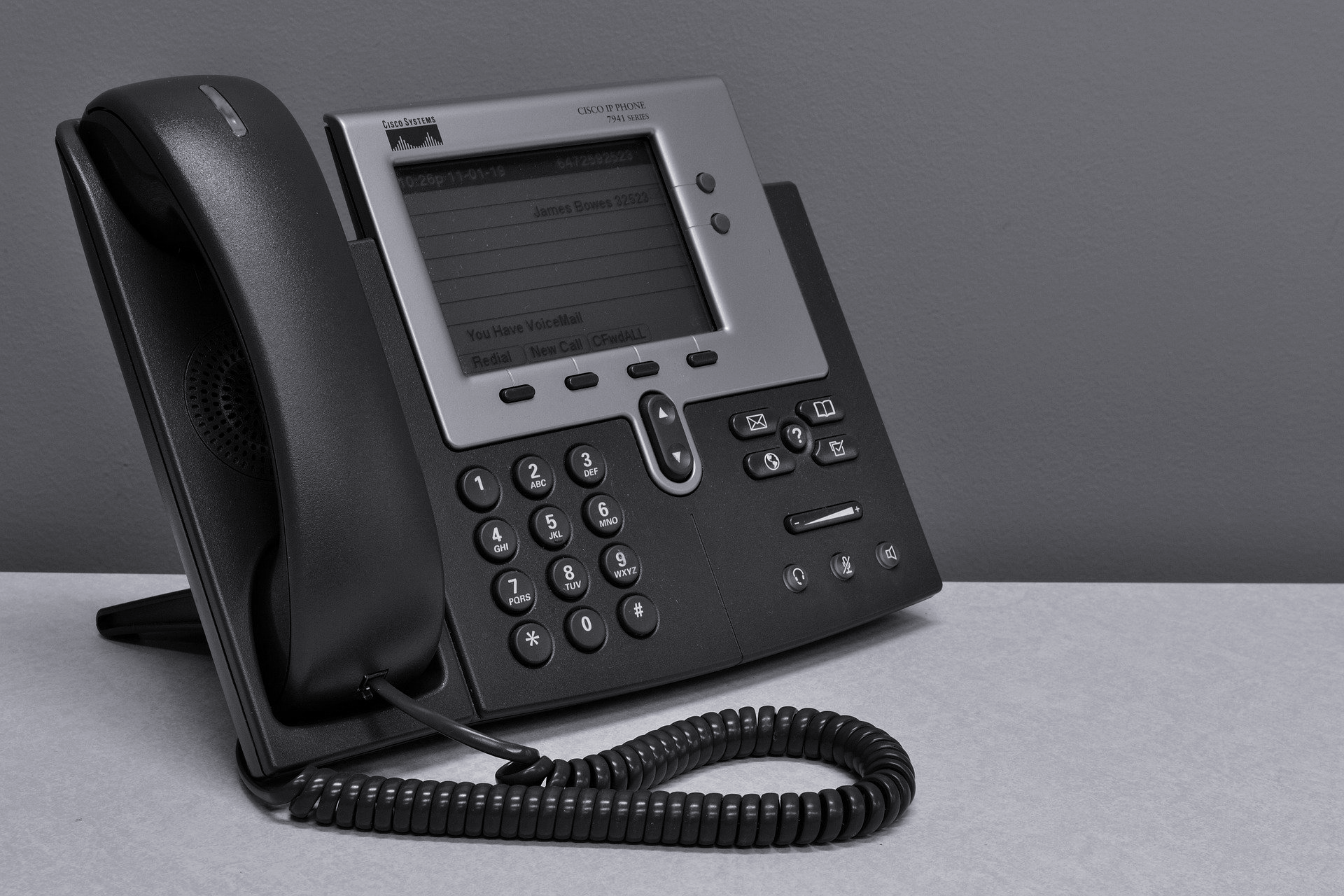 I answer the phone.
I have answered the phone.
I answered the phone.
For -re verbs like répondre, the past participle ends in u.
Using the present and perfect tenses
The present tense is used for talking about events that are happening now, as well as habits and routines.
The perfect tense is used for talking about events that have happened in the past (completed actions).
J’ai tapé des documents.
Je tape des documents.
I have typed documents.
I type documents.
I typed documents.
Forming the perfect tense - regular verbs with avoir
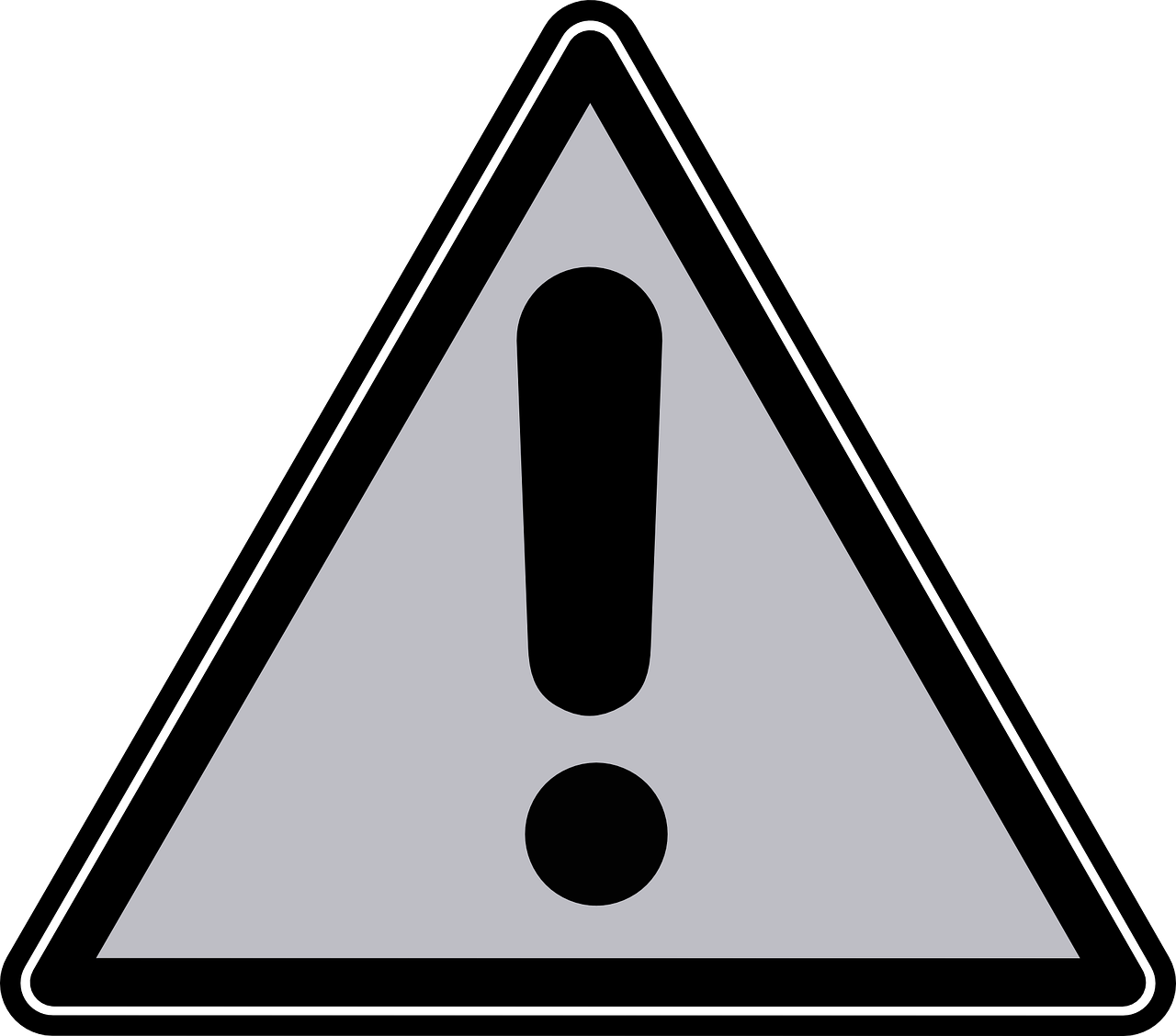 Some verbs have irregular past participles:

faire = fait
prendre = pris
Talking about work experience
é
i
u
J’aide les mécaniciens
J’ai aidé les mécaniciens